FIRE UP YOUR FEET
Fundraising in a Healthy Way

Presented by Christine Kent
MOPTA Health & Safety Chair
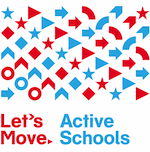 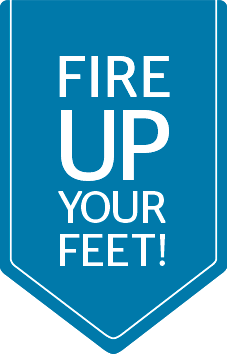 Why fundraise in a healthy way?
This generation is expected to have a shorter averagelifespan than their parents.
Schools and communities need to promote an active lifestyle and create healthy environments for students.
Schools can be the heart of health if they have the right wellness resources and funds in place.
Only 1 in 3 kids are active every day.
[Speaker Notes: While kids can enjoy the benefits of participating in Fire Up Your Feet twice yearly Challenges, parent and educators can use our site as a resource for information about creating healthier schools, learning about Safe Routes to School and even holding healthy fundraisers.
 
For example a parent at one of our award-winning schools in CA learned about school wellness policies after browsing for resources on the FYF website. She realized she wasn’t even sure if her school had a policy of its own. After doing some research she found that the school did have a wellness policy, but it was “hidden beneath paperwork” and needed updating. Now, she is working with a team of people to revise the policy and strengthen the wording.

So in sum, Fire Up Your Feet is an online Activity tracker that families and school staff can use to win awards for your school and a powerful educational resource.]
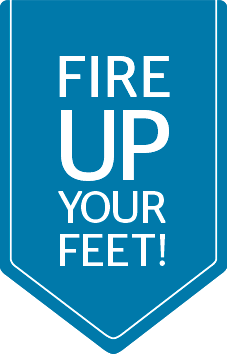 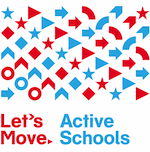 How Much Can be Raised and Where Does the Money Go?The sky is the limit on the fundraising and there is no fee to start! The power of Active School Fundraising is  the online school team portal – similar to raising money online for a charity walk or run – you can raise up 10 times more money using an online portal. Most school fundraisers return only 50-60% of funds raised , Fire Up Your Feet Fundraising returns 75% of funds raised online directly to your local school group or PTA, with 100% of cash collected on site staying with your group.Plus you are raising money for the cause of active schools and safe routes to schools to help active kids do better!
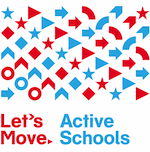 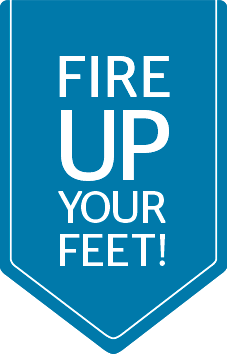 How to Get An Active Schools Fundraising Campaign Started
Our fundraising platform is getting an overhaul and will re-launch July 31, so that you can fundraise for the 2015-2016 school year. 

There is no preliminary cost to your school group.
 
To sign up for pre-launch tips and tricks to get ready and the first notice to start your school fundraising team email info@fireupyourfeet.org
With Active Schools Fundraising in the subject line.

An excellent time to plan a healthy, active fundraising is during the month of October – Walk to School month – you can set a steps challenge as your goal and 
Fundraise around that effort!
Spring into Action!
Take Your Family to Work Week is celebrated each February to pay tribute to PTA’s legacy.  The goal is to encourage strong family engagement as well as promote the important home and school partnership in supporting student achievement.  Your PTA will spring into action with Fire Up Your Feet.  This program encourages families to get more physical activity while raising money for their PTA or school.
Visit www.mopta.org for more information on healthy tips and for your PTA/PTSA or Council.

If you have a Health & Safety Chair in your unit or council, please send contact information to Christine Kent at christinek@mopta.org.  We would love to hear your thoughts and ideas of what you are doing to help your school's kids become healthier individuals.